Odpady a odpadové hospodářství IV
Základy ochrany životního prostředí
Ing. Milan Březina, CSc.(budova A 1.p. 177b, tel. 4147, Milan.Brezina@vscht.cz)Ústav chemie ochrany prostředí
Energetické využití odpadů
spalovna X zařízení na energetické využití odpadu

ze zákona (příloha 12) – energ. účinnost  65% - hranice
vyšší účinnost - jedná se o energetické využití
nižší účinnost = spalování

komunální odpad	– redukce objemu na 10%
			– redukce hmotnosti na 30%

V ČR v provozu 3 zařízení na energetické využití KO
Energetické využití odpadů
Logické součásti – stupně - zařízení
1. stupeň – termické využití – spálení
bunkr – příjem, skladování a homogenizace, násypky do kotle
kotel – slouží ke spalování odpadu, většinou roštový typ, rošty různých konstrukcí
2. stupeň – výroba energie
výroba (a prodej) tepla
výroba (a prodej) elektřiny, výhodné kombinovat obojí
3. stupeň – čištění spalin, zpracování zbytků
škvára, popílek (separace Fe a ost. kovů, produkt a/nebo skládka)
čištění spalin – různé procesy k odstranění škodlivin
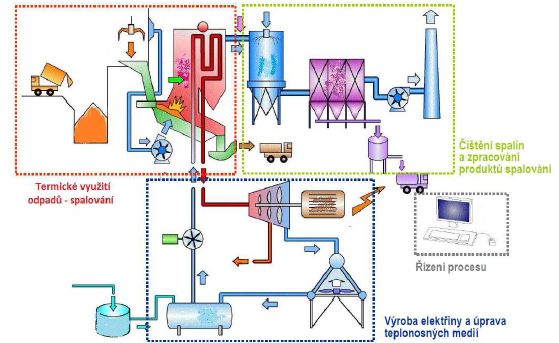 Možné schéma - příklad
www.spalovani-odpadu.cz
Energetické využití odpadů v Evropě
V ČR v provozu 3 zařízení na KO:Praha (ZEVO), Liberec (TERMIZO), Brno (SAKO)
ZEVO (Praha, Malešice), před r. 2007                schema.jpg
ZEVO (Praha, Malešice)
4 kotle, každý až 15 tun odpadu za hodinu, jeden vždy v rezervě
kotel až 36 t/h páry,  235 °C, P = 1,37 MPa.
Pára je dodávána do energetické sítěpři 220 000 tun odpadu/rok - 1,2 x 106 GJ
Využitím kapacity 310 000 tun/rok KO - cca 78 000 tun škvárycca 8 000 tun tuhého odpadu z čištění plynu
7 500 tun železného šrotu.
ZEVO (Praha, Malešice), 2000 - 2007
Zařízení pro čištění spalin
Dvoustupňové vypírání spalin zbavených prachu

Každý kotel má samostatnou linku na čištění spalin. 
Sestava: rozprašovací sušárna, elektrofiltr, pračka s odlučovačem kapek, směšovač spalin, parní ohřívač spalin, kouřový ventilátor. Spaliny z kotle mají teplotu 230°C - 270°C a obsahují SO2, HCl, HF, pevné částice, oxidy N, S, C, těžké kovy - zejména rtuť a její sloučeniny, polychlorované dibenzo-p-dioxiny a dibenzofurany a další  látky.

Spaliny – do rozprašovací sušárny, kde je rozprašována upravená odpadní suspenze z pračky a absorbéru. Po odpaření vody pevné částečky ze suspenze padají na dno sušárny a dopravovány do zásobníku zbytků.
Spaliny vedeny přes tříkomorový elektrofiltr, při asi 190°C jsou vedeny přes chladič do pračky.
ZEVO (Praha, Malešice), 2000 - 2007
Zařízení pro čištění spalin
Dvoustupňové vypírání spalin zbavených prachu

V chladiči  jsou ochlazeny na 80°C, v pračce jsou promývány vápennou suspenzí. V pračce se odlučuje převážná část HCl, HF, HBr, Hg, další těžké kovy a zbytky prachu. Aby se zabránilo přechodu rtuti do plynné fáze, udržuje se v pračce kyselé prostředí pH 1,1. Dále pokračují spaliny přes odlučovač kapek do absorbéru.

V absorbéru procházejí spaliny směrem vzhůru a jsou promývány vápennou suspenzí. Odlučují se zbytky HCl, HF a zejména SO2. Hodnota pH se udržuje mezi 5 - 6. Spaliny mají teplotu cca  65-70°C, jsou ohřívány v parním ohřívači na teplotu 110°C a ventilátorem jsou vháněny do komína.
ZEVO (Praha, Malešice), 2000 - 2007
Zařízení pro čištění spalin

Odstraňování PCDD/PCDF 
Jako prací kapalina se používá vodná suspenze nebo/a roztok – (směs) zejména oxid/uhličitan vápenatý a aktivní uhlí.
Prací suspenze je zavedena a ve druhém stupni vypírá a sorbuje přítomné škodliviny. Uhlíkový adsorbent je spolu s prací kapalinou odváděn do rozprašovací sušárny, kde je voda odpařena; sorbce probíhá v obou stupních čištění.  Škodliviny jsou sorbovány v odloučené tuhé fázi z čištění spalin. Limit PCDD/PCDF 0,1; skutečnost cca 0,054 ng/m3.

Snižování emisí oxidů dusíku (cca 2000)
Provádí se selektivní nekatalytické redukce NOx – nástřik močoviny do spalovacího prostoru v oblasti teplot 850 - 1050°C. Rozklad na oxid uhličitý a čpavek, s oxidy dusíku se tvoří N2 a H2O.
ZEVO (Praha, Malešice), po r. 2007
instalace reaktoru Dediox, katal. likv. PCDD/PCDF,  pak SKR pro NOx
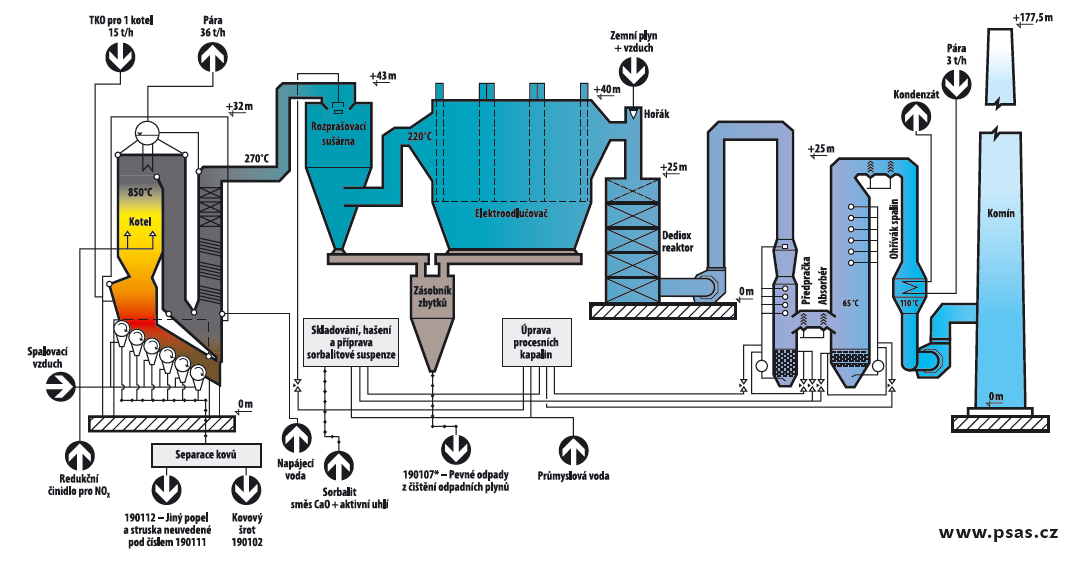 Zařízení pro čištění spalin

Odstraňování PCDD/PCDF
ZEVO (Praha, Malešice),  2010
instalace SKR k DeDiox a kogenerace tepla a el. energie
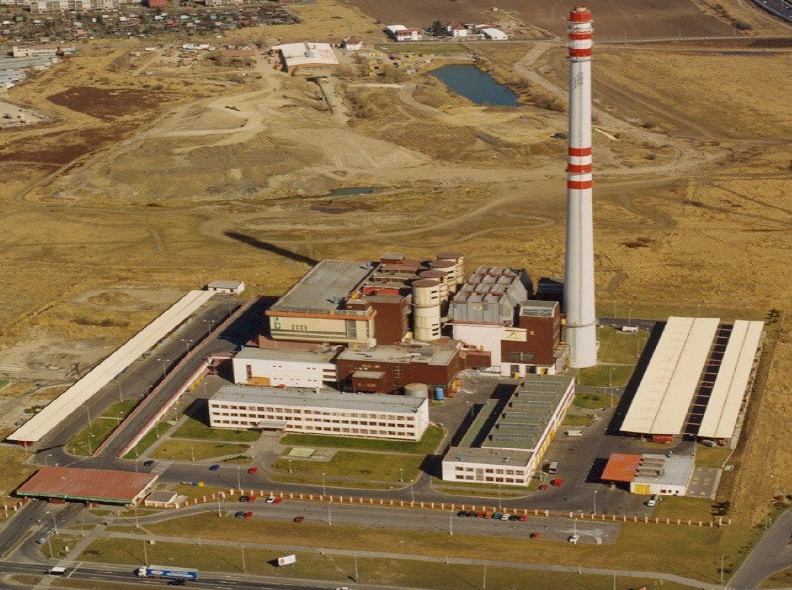 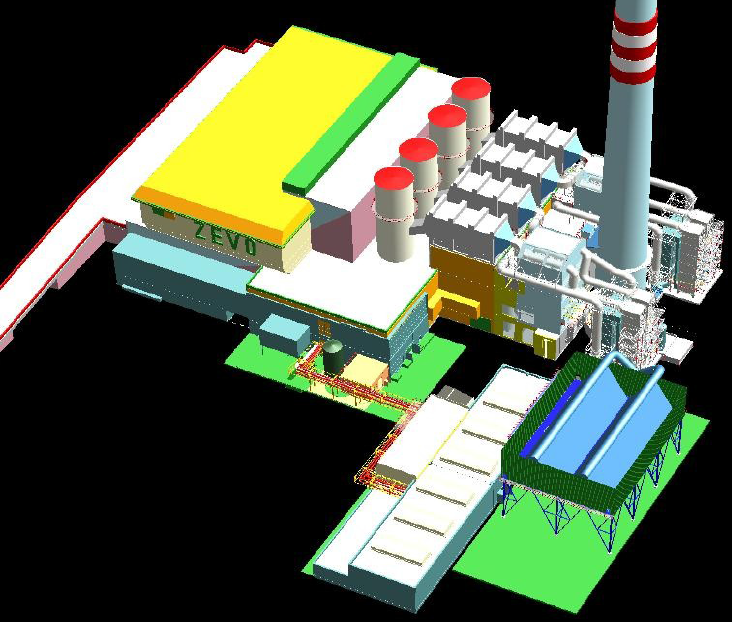 SAKO Brno
První spalovna v CaK - Brno, do provozu 1905, konec  1945.
Cca 24,5 t odpadu denně









SAKO v provozu od 1989
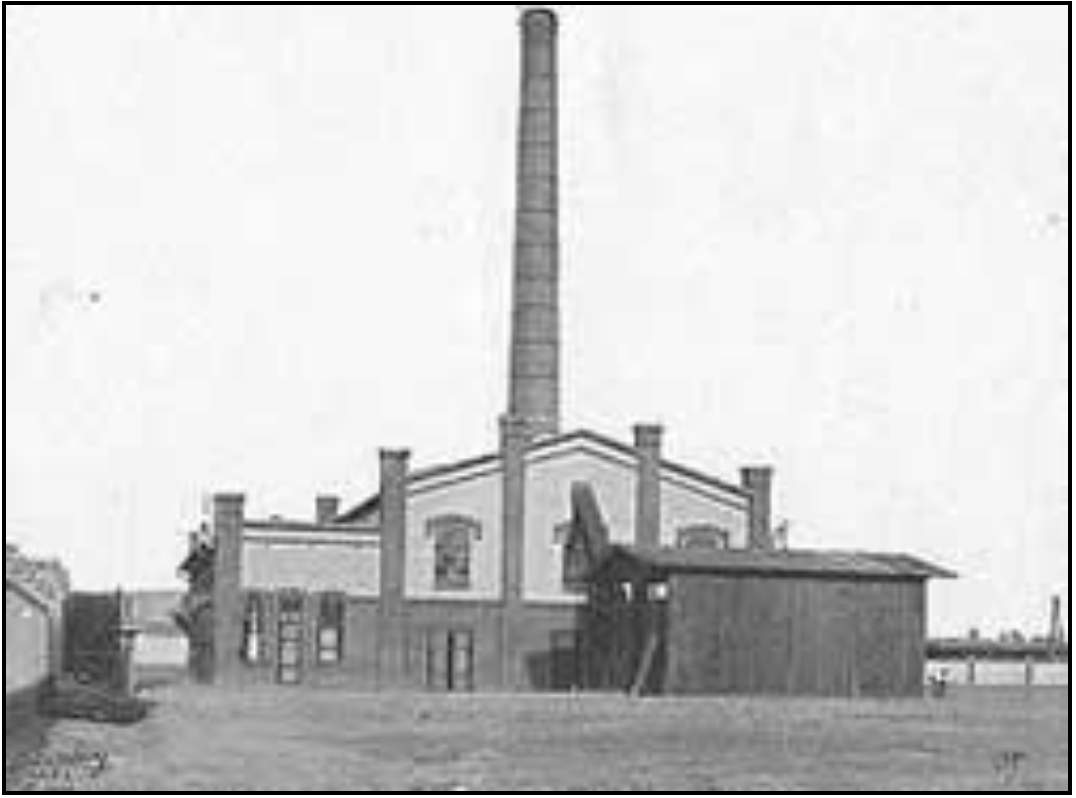 SAKO Brno
2 kotle po 14 t/h
Čištění spalin – NOx – SNCR – močovina dávkována do kotle
Pak adsorbce těžkých kovů a org. polutantů typu PCDD/F, PCB a PAU na aktivní uhlí
Polosuchá vápenná metoda – nástřik vápenné suspenze do spalin před absorbéry
Směs reakčního produktu a spalin, po ev. přídavku vápna, je čištěna na textilních filtrech
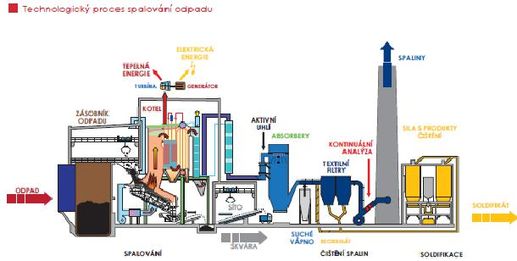 SAKO Brno
Solidifikace
Produkt po čištění spalin – směs kontaminantů, vápenatých solí, aktivního uhlí a nezreagovaných zbytků – nebezpečný odpad dle Katalogu
Stabilizace tohoto „end-produktu“ solidifikací. Po přídavku vody a cementu hmota v litých vrstvách tuhne do 48 hodin.
 
Škvára
Zbytek po spalování – mokrý. Předtřídění bubnovým sítem, magnetická separace Fe kovů
Podsítná frakce - magnetická separace Fe kovů, pak indukční separace neželezných kovů

Kovy následně předávány k dalšímu využití, frakce škváry použitelné k tech. zabezpečení skládek, skládkovány, po certifikaci použitelné jako stavební materiál
TERMIZO Liberec, http://www.termizo.mvv.cz
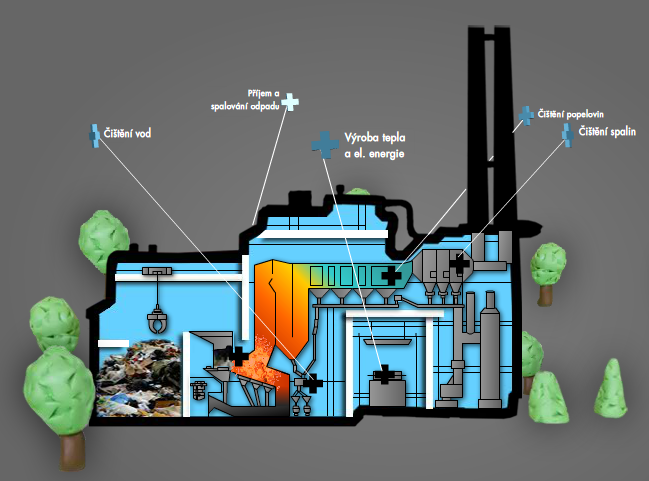 TERMIZO Liberec, http://www.termizo.mvv.cz
TERMIZO Liberec, http://www.termizo.mvv.cz
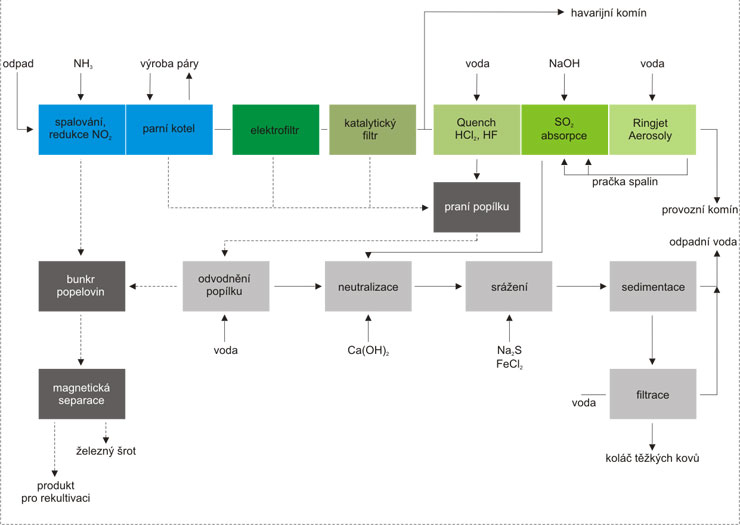 TERMIZO Liberec, http://www.termizo.mvv.cz
videa 1
videa 1
videa 1
videa 1
videa 1
videa 1
TERMIZO Liberec, http://www.termizo.mvv.cz
Čištění spalin:
redukce oxidů dusíku (NOx)
SNKR - nástřik čpavkové vody do kotle (850 – 950°C) 
zachycení popílku
kotel, elektrofiltr
katalytický rozklad organických látek PCDD/F
textilní filtry s katalyzátorem (<200°C)
odstranění anorganických složek ze spalin
vypírání vodou (210 ->65°C) – převážně HCl apod, těžké kovy + zbytky popílku
vypírka roztokem NaOH – SO2 a SO3 
odloučení aerosolů (Venturiho pračky)
TERMIZO Liberec, http://www.termizo.mvv.cz
Zpracování tuhých zbytků:
struska se promývá vodu) odstranění rozp. zbytků solí)
ukládá se v bunkru strusky
popílek se promývá kyselou vodou z 1. stupně praní
po odvodnění se mísí se struskou
z těchto zbytků se mechanicky a elektomagneticky odstraní Fe materiály

Zpracování technologických vod:
neutralizace (vápenným mlékem, Ca(OH)2)
srážení kovových iontů přídavkem Na2S, Ca(OH)2 -> sirníky, hydroxidy
přídavek FeS2 – vločkování a sedimentace vysrážených kovů
filtrace – zisk kovonosné suroviny